Runder Tisch vom 8. November 2017
Berufsauftrag
S
G
V
Verband St.Galler Volksschulträger
Musikkommission
Programm
08.00 – 09.00 Uhr  Begrüssung und Input Marlis Angehrn / Urs Mäder
Entwicklung des Berufsauftrags im Zeitverlauf 
Das entscheidende Jahr 2015 für den Berufsauftrag Volksschule
Empfehlung Musikkommission SGV für einen möglichen Berufsauftrag Musikschule
Was halten Musiklehrpersonen von der empfohlenen Lösung?
Wie kann die Aufgabe konkret angepackt werden?
Umsetzungsbeispiel Musikschule der Stadt Wil: Urs Mäder





09.15 – 10.15 Uhr Workshop mit anschliessender Pause
Politische Machbarkeit: für Schulträger (Moderation Marlis Angehrn, Urs Mäder)
Tool-Berufsauftrag konkret: für Schulleitungen (Moderation Eva Graf, Daniel Berger)

Eva Graf ist pädagogische Mitarbeiterin der Abteilung Schule und Unterricht des Amts für Volksschule. Sie entwickelte federführend das Tool Berufsauftrag Volksschule und hat sich bereit erklärt, diesbezüglich beratend zur Seite zu stehen.
Urs Mäder ist Schulleiter der Musikschule der Stadt Wil, Daniel Berger Schulbuchhalter der Stadt Wil. Urs Mäder und Daniel Berger entwickelten für die Stadt Wil einen Berufsauftrag Musikschule, basierend auf Modellvariante 39 x 28 x 60/60. Dieser ist seit dem 1. August 2017 in Anwendung.

11.00 – 12.00 Uhr Diskussion im Plenum und Abschluss
Vorstellung und Diskussion der Workshop-Ergebnisse (alle)
Weiteres Vorgehen: Schlusswort (Marlis Angehrn)

12.30 – 14.00 Uhr  Mittagessen: Restaurant Militärkantine, St.Gallen
Entwicklung des Berufsauftrags im Zeitverlauf
Volksschule
40 Schulwochen x 30 Lektionen
Unterrichtspensum / Jahresgehalt
Vorbereitung
Durchführung

40 x 30 x 50/60 Stunden
Nachbereitung
?
Entwicklung des Berufsauftrags im Zeitverlauf
Volksschule
40 Schulwochen x 28 Lektionen
Volksschule
40 Schulwochen x 30 Lektionen
Unterrichtspensum / Jahresgehalt
Vorbereitung
Vorbereitung
Durchführung

40 x 28 x 50/60 Stunden
Durchführung

40 x 30 x 50/60 Stunden
Nachbereitung
Nachbereitung
?
?
Entwicklung des Berufsauftrags im Zeitverlauf
Volksschule
40 Schulwochen x 28 Lektionen
Volksschule
39 Schulwochen x 28 Lektionen
Volksschule
40 Schulwochen x 30 Lektionen
Unterrichtspensum / Jahresgehalt
Vorbereitung
Vorbereitung
Vorbereitung
Durchführung

40 x 28 x 50/60 Stunden
Durchführung

39 x 28 x 50/60 Stunden
Durchführung

40 x 30 x 50/60 Stunden
Nachbereitung
Nachbereitung
Nachbereitung
?
?
?
Entwicklung des Berufsauftrags im Zeitverlauf
Volksschule
40 Schulwochen x 28 Lektionen
Volksschule
39 Schulwochen x 28 Lektionen
Musikschule
39 Schulwochen x 30 Stunden
Volksschule
40 Schulwochen x 30 Lektionen
Unterrichtspensum / Jahresgehalt
Vorbereitung
Vorbereitung
Vorbereitung
Vorbereitung
Durchführung

40 x 28 x 50/60 Stunden
Durchführung

39 x 28 x 50/60 Stunden
Durchführung

39 x 30 x 60/60 Stunden
Durchführung

40 x 30 x 50/60 Stunden
Nachbereitung
Nachbereitung
Nachbereitung
Nachbereitung
?
?
?
?
Das entscheidende Jahr 2015
Musikschule
heute
Unterrichtspensum / Jahresgehalt
Vorbereitung
Durchführung

39 x 30 x 60/60 Stunden
Nachbereitung
?
Das entscheidende Jahr 2015
2015
Musikschule
heute
Unterrichtspensum / Jahresgehalt
Vorbereitung
Durchführung

39 x 30 x 60/60 Stunden
Unterricht
Nachbereitung
Schüler/innen
Schule
Lehrperson
?
Das entscheidende Jahr 2015
2015
Musikschule
heute
Volksschule
Berufsauftrag Kanton
Unterrichtspensum / Jahresgehalt
88 %
Vorbereitung
Vorbereitung
Durchführung

39 x 28 x 50/60 Stunden
Durchführung

39 x 30 x 60/60 Stunden
Unterricht
Nachbereitung
Nachbereitung
12 %
Schüler/innen
Schule
Lehrperson
?
Gemäss Anhang l
Empfehlung Musikkommission SGV
Musikschule
Empfehlung SGV
2015
Musikschule
heute
Volksschule
Berufsauftrag Kanton
Unterrichtspensum / Jahresgehalt
88 %
Vorbereitung
Vorbereitung
Vorbereitung
Durchführung

39 x 28 x 60/60 Stunden
Durchführung

39 x 28 x 50/60 Stunden
Durchführung

39 x 30 x 60/60 Stunden
Unterricht
Nachbereitung
Nachbereitung
Nachbereitung
12 %
Schüler/innen
Schule
Lehrperson
?
Gemäss Anhang l
Gemäss Anhang l
Was halten Musiklehrpersonen von der empfohlenen Lösung?
Musikschule
Empfehlung SGV
Volksschule
Berufsauftrag Kanton
Unterrichtspensum / Jahresgehalt
Vorbereitung
Vorbereitung
Durchführung

39 x 28 x 60/60 Stunden
Durchführung

39 x 28 x 50/60 Stunden
Unterricht
Nachbereitung
Nachbereitung
Schüler/innen
Schule
Lehrperson
Gemäss Anhang l
Gemäss Anhang l
Was halten Musiklehrpersonen von der empfohlenen Lösung?
Musikschule
Empfehlung SGV
Volksschule
Berufsauftrag Kanton
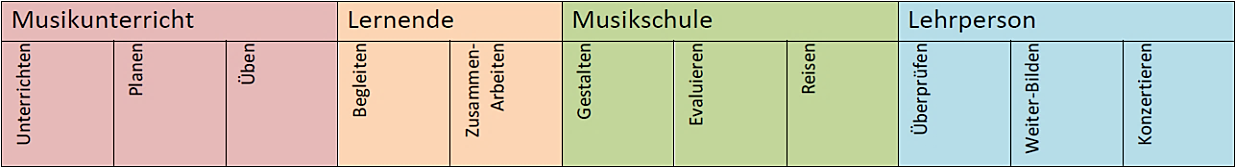 Unterrichtspensum / Jahresgehalt
Vorbereitung
Beispiel Arbeitszeiterfassung Musikschule Toggenburg – Schuljahr 2016/2017
Unterricht
Unterrichtszeit von Gruppen, Einzelschüler/innen sowie Ensembles
Planen, vorbereiten, nachbereiten,
Organisieren von Vorspielstunden, (Stufen)-Tests, Wettbewerben
Noten sichten, sammeln, bearbeiten, arrangieren
Musikzimmer einrichten, aufräumen
Üben: Persönliches Instrumental-Training
Schüler/innen (Lernende)
Begleiten, beraten bei: Konzerten, Musiklagern, Wettbewerben, Projekten, Instrumentenkauf,- Miete
Berichte und Empfehlungen schreiben
Zusammenarbeiten: mit Eltern, mit VS- Schulleitungen, Fachgruppe, Ensembleleitungen, Volksschule
Musikschule
Gestalten: Teilnehmen und Mitwirken an MS-Konferenzen, Informations- und Planungssitzungen
Entwickeln der Musikschule
MS-Anlässe, Konzerte, Lager, Projekte, Instrumentenparcours, MS-Tag, vorbereiten und durchführen
Evaluieren: Ausführen administrativer Aufgaben, Stundenplan erstellen und einreichen
Reisen: Fahrzeiten zwischen den Unterrichtsorten - ohne Anfahrt von und nach Hause
Lehrperson
Überprüfen: Selbst-/Fremdbeurteilung, Intervisions- Supervisionsgruppe
Weiterbilden: Sich weiterbilden in Musik und musikpädagogischer Richtung
Konzertieren: Eigene musikalisch-künstlerische Tätigkeit
Fazit 
50 % Pensum ist an Musikschulen die Regel, dieser Umstand ist zu berücksichtigen
In allen erwähnten Bereichen müssen sehr deutliche Überschreitungen festgestellt werden
Vorbereitung
Durchführung

39 x 28 x 60/60 Stunden
Durchführung

39 x 28 x 50/60 Stunden
Unterricht
Nachbereitung
Nachbereitung
Schüler/innen
Schule
Lehrperson
Gemäss Anhang l
Gemäss Anhang l
Wie kann die Aufgabe konkret angepackt werden?
Musikschule
Empfehlung SGV
Volksschule
Berufsauftrag Kanton
Unterrichtspensum / Jahresgehalt
Vorbereitung
Vorbereitung
Durchführung

39 x 28 x 60/60 Stunden
Durchführung

39 x 28 x 50/60 Stunden
Unterricht
Nachbereitung
Nachbereitung
Schüler/innen
Schule
Lehrperson
Gemäss Anhang l
Gemäss Anhang l
Wie kann die Aufgabe konkret angepackt werden?
Musikschule
Empfehlung SGV
Folgerungen
Volksschule
Berufsauftrag Kanton
Unterrichtspensum / Jahresgehalt
Vorbereitung
Vorbereitung
Durchführung

39 x 28 x 60/60 Stunden
Durchführung

39 x 28 x 50/60 Stunden
Unterricht
Nachbereitung
Nachbereitung
Schüler/innen
Schule
Lehrperson
Gemäss Anhang l
Gemäss Anhang l
Wie kann die Aufgabe konkret angepackt werden?
Musikschule
Empfehlung SGV
Folgerungen
Volksschule
Berufsauftrag Kanton
Unterrichtspensum / Jahresgehalt
Wenn Lehrpersonen deutlich mehr leisten, als in der bezahlten Zeit Platz hat, ist es erst recht wichtig, nicht nichts zu tun, sondern abzubilden, was zum Auftrag gehört, was nicht.
Vorbereitung
Vorbereitung
Durchführung

39 x 28 x 60/60 Stunden
Durchführung

39 x 28 x 50/60 Stunden
Unterricht
Nachbereitung
Nachbereitung
Schüler/innen
Schule
Lehrperson
Gemäss Anhang l
Gemäss Anhang l
Wie kann die Aufgabe konkret angepackt werden?
Musikschule
Empfehlung SGV
Folgerungen
Volksschule
Berufsauftrag Kanton
Unterrichtspensum / Jahresgehalt
Wenn Lehrpersonen deutlich mehr leisten, als in der bezahlten Zeit Platz hat, ist es erst recht wichtig, nicht nichts zu tun, sondern abzubilden, was zum Auftrag gehört, was nicht.
Vorbereitung
Vorbereitung
Durchführung

39 x 28 x 60/60 Stunden
Durchführung

39 x 28 x 50/60 Stunden
Was zum Auftrag gehört, wird individuell unterschiedlich interpretiert. Es muss möglich sein, jemandem eine Aufgabe lohnwirksam  zu übertragen  oder zu entziehen.
Unterricht
Nachbereitung
Nachbereitung
Schüler/innen
Schule
Lehrperson
Gemäss Anhang l
Gemäss Anhang l
Wie kann die Aufgabe konkret angepackt werden?
Musikschule
Empfehlung SGV
Folgerungen
Volksschule
Berufsauftrag Kanton
Unterrichtspensum / Jahresgehalt
Wenn Lehrpersonen deutlich mehr leisten, als in der bezahlten Zeit Platz hat, ist es erst recht wichtig, nicht nichts zu tun, sondern abzubilden, was zum Auftrag gehört, was nicht.
Vorbereitung
Vorbereitung
Durchführung

39 x 28 x 60/60 Stunden
Durchführung

39 x 28 x 50/60 Stunden
Was zum Auftrag gehört, wird individuell unterschiedlich interpretiert. Es muss möglich sein, jemandem eine Aufgabe lohnwirksam  zu übertragen  oder zu entziehen.
Unterricht
Nachbereitung
Teilpensen sind die Regel: Teilpensen unter 30 % nur noch auf den Unterricht zu reduzieren, funktioniert nicht in Musikschulen.
Nachbereitung
Schüler/innen
Schule
Lehrperson
Gemäss Anhang l
Gemäss Anhang l
Wie kann die Aufgabe konkret angepackt werden?
Musikschule
Empfehlung SGV
Folgerungen
Volksschule
Berufsauftrag Kanton
Vorgehen
Unterrichtspensum / Jahresgehalt
Wenn Lehrpersonen deutlich mehr leisten, als in der bezahlten Zeit Platz hat, ist es erst recht wichtig, nicht nichts zu tun, sondern abzubilden, was zum Auftrag gehört, was nicht.
Vorbereitung
Vorbereitung
Durchführung

39 x 28 x 60/60 Stunden
Durchführung

39 x 28 x 50/60 Stunden
Was zum Auftrag gehört, wird individuell unterschiedlich interpretiert. Es muss möglich sein, jemandem eine Aufgabe lohnwirksam  zu übertragen  oder zu entziehen.
Unterricht
Nachbereitung
Teilpensen sind die Regel: Teilpensen unter 30 % nur noch auf den Unterricht zu reduzieren, funktioniert nicht in Musikschulen.
Nachbereitung
Schüler/innen
Schule
Lehrperson
Gemäss Anhang l
Gemäss Anhang l
Wie kann die Aufgabe konkret angepackt werden?
Musikschule
Empfehlung SGV
Folgerungen
Volksschule
Berufsauftrag Kanton
Vorgehen
Unterrichtspensum / Jahresgehalt
Wenn Lehrpersonen deutlich mehr leisten, als in der bezahlten Zeit Platz hat, ist es erst recht wichtig, nicht nichts zu tun, sondern abzubilden, was zum Auftrag gehört, was nicht.
Die Empfehlung der Kommission fusst auf der Überlegung, wonach, Unterrichtsvorbereitung, Durchführung und Nachbereitung pro erteilte Lektion mit 3,143 % entschädigter Arbeitszeit kalkuliert werden. Die Musiklektion dauert nicht 50, sondern 60 Minuten, ist jedoch mit entsprechend weniger Vorbereitung und weniger Nachbereitung verbunden.
Vorbereitung
Vorbereitung
Durchführung

39 x 28 x 60/60 Stunden
Durchführung

39 x 28 x 50/60 Stunden
Was zum Auftrag gehört, wird individuell unterschiedlich interpretiert. Es muss möglich sein, jemandem eine Aufgabe lohnwirksam  zu übertragen  oder zu entziehen.
Unterricht
Nachbereitung
Teilpensen sind die Regel: Teilpensen unter 30 % nur noch auf den Unterricht zu reduzieren, funktioniert nicht in Musikschulen.
Nachbereitung
Schüler/innen
Schule
Lehrperson
Gemäss Anhang l
Gemäss Anhang l
Wie kann die Aufgabe konkret angepackt werden?
Musikschule
Empfehlung SGV
Folgerungen
Volksschule
Berufsauftrag Kanton
Vorgehen
Unterrichtspensum / Jahresgehalt
Wenn Lehrpersonen deutlich mehr leisten, als in der bezahlten Zeit Platz hat, ist es erst recht wichtig, nicht nichts zu tun, sondern abzubilden, was zum Auftrag gehört, was nicht.
Die Empfehlung der Kommission fusst auf der Überlegung, wonach, Unterrichtsvorbereitung, Durchführung und Nachbereitung pro erteilte Lektion mit 3,143 % entschädigter Arbeitszeit kalkuliert werden. Die Musiklektion dauert nicht 50, sondern 60 Minuten, ist jedoch mit entsprechend weniger Vorbereitung und weniger Nachbereitung verbunden.
Vorbereitung
Vorbereitung
Durchführung

39 x 28 x 60/60 Stunden
Durchführung

39 x 28 x 50/60 Stunden
Was zum Auftrag gehört, wird individuell unterschiedlich interpretiert. Es muss möglich sein, jemandem eine Aufgabe lohnwirksam  zu übertragen  oder zu entziehen.
Unterricht
Was für die Arbeitsfelder Schüler/innen, Schule und Lehrperson für den jeweiligen Schulträger respektive die entsprechenden Gemeinden im Unterschied zu heute mittel- und längerfristig machbar ist, bemisst sich unter anderem auch daran, was heute kommunal bereits an Ressourcen für diesbezügliche Aufgaben verfügbar ist.
Nachbereitung
Teilpensen sind die Regel: Teilpensen unter 30 % nur noch auf den Unterricht zu reduzieren, funktioniert nicht in Musikschulen.
Nachbereitung
Schüler/innen
Schule
Lehrperson
Gemäss Anhang l
Gemäss Anhang l
Wie kann die Aufgabe konkret angepackt werden?
Musikschule
Empfehlung SGV
Folgerungen
Volksschule
Berufsauftrag Kanton
Vorgehen
Unterrichtspensum / Jahresgehalt
Wenn Lehrpersonen deutlich mehr leisten, als in der bezahlten Zeit Platz hat, ist es erst recht wichtig, nicht nichts zu tun, sondern abzubilden, was zum Auftrag gehört, was nicht.
Die Empfehlung der Kommission fusst auf der Überlegung, wonach, Unterrichtsvorbereitung, Durchführung und Nachbereitung pro erteilte Lektion mit 3,143 % entschädigter Arbeitszeit kalkuliert werden. Die Musiklektion dauert nicht 50, sondern 60 Minuten, ist jedoch mit entsprechend weniger Vorbereitung und weniger Nachbereitung verbunden.
Vorbereitung
Vorbereitung
Durchführung

39 x 28 x 60/60 Stunden
Durchführung

39 x 28 x 50/60 Stunden
Was zum Auftrag gehört, wird individuell unterschiedlich interpretiert. Es muss möglich sein, jemandem eine Aufgabe lohnwirksam  zu übertragen  oder zu entziehen.
Unterricht
Was für die Arbeitsfelder Schüler/innen, Schule und Lehrperson für den jeweiligen Schulträger respektive die entsprechenden Gemeinden im Unterschied zu heute mittel- und längerfristig machbar ist, bemisst sich unter anderem auch daran, was heute kommunal bereits an Ressourcen für diesbezügliche Aufgaben verfügbar ist.
Nachbereitung
Teilpensen sind die Regel: Teilpensen unter 30 % nur noch auf den Unterricht zu reduzieren, funktioniert nicht in Musikschulen.
Nachbereitung
Es empfiehlt sich, diese Ressourcen gesamthaft zu sichten und neu auf die jeweiligen Aufgabenträger/innen zu verteilen (Beispiel: Vorgehen Musikschule Stadt Wil; Urs Mäder, Leiter Musikschule).
Schüler/innen
Schule
Lehrperson
Gemäss Anhang l
Gemäss Anhang l
Runder Tisch vom 8. November 2017
Beispiel Musikschule 
Stadt Wil
S
G
V
Verband St.Galler Volksschulträger
Musikkommission
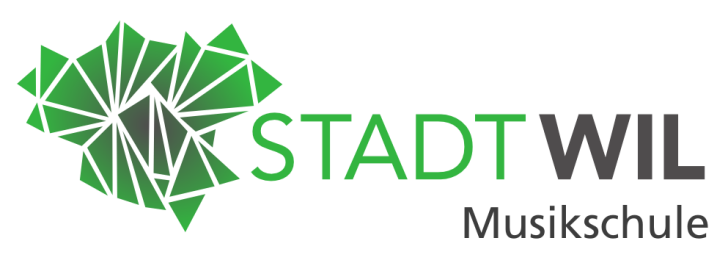 Berufsauftrag
Vorgehen Stadt Wil
Ziele
Fragen und Antworten
Unterlagen
BerufsauftragVorgehen
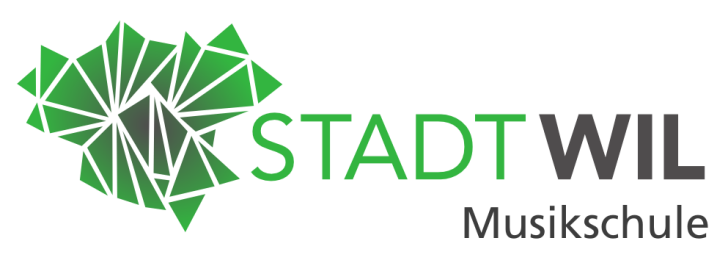 BerufsauftragVorgehen
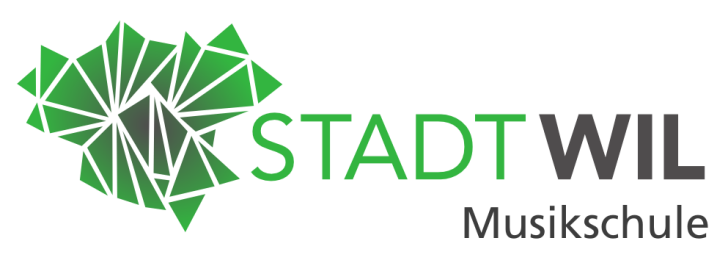 BerufsauftragVorgehen
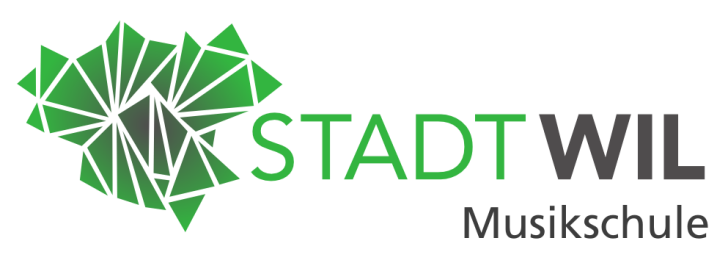 BerufsauftragZiele
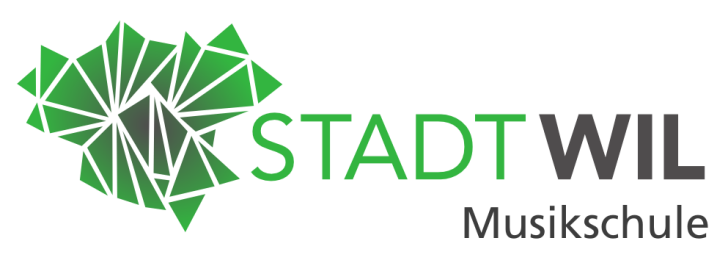 BerufsauftragZiele
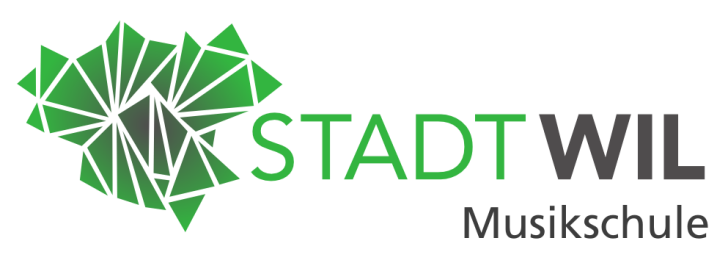 BerufsauftragZiele
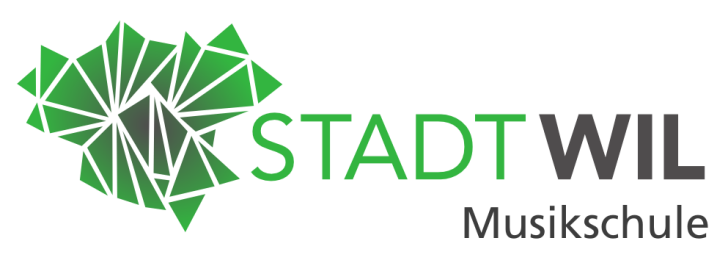 BerufsauftragFragen und Antworten
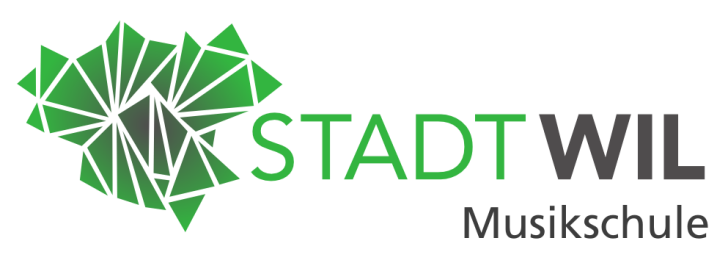 BerufsauftragFragen und Antworten
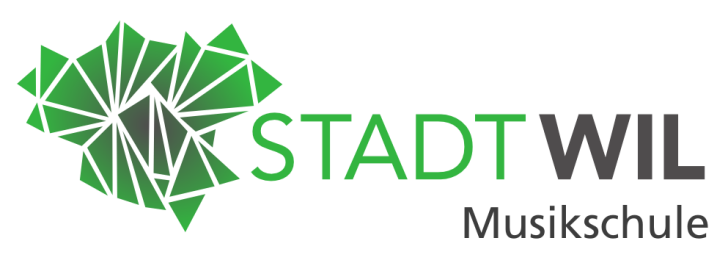 BerufsauftragFragen und Antworten
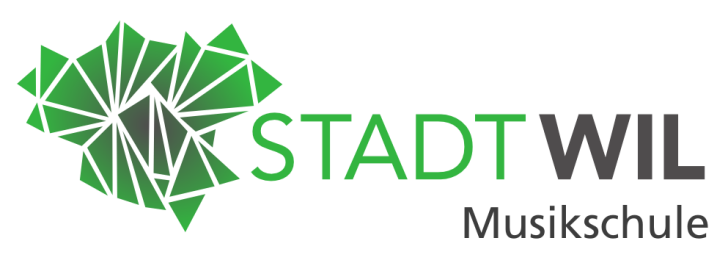 BerufsauftragFragen und Antworten
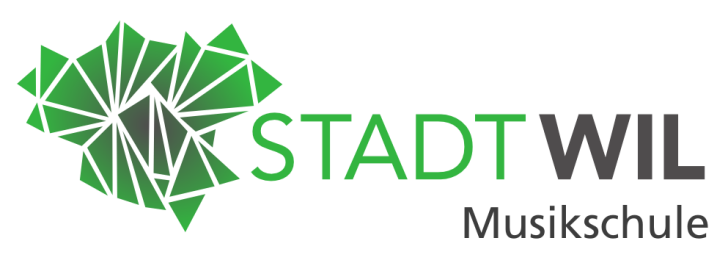 BerufsauftragFragen und Antworten
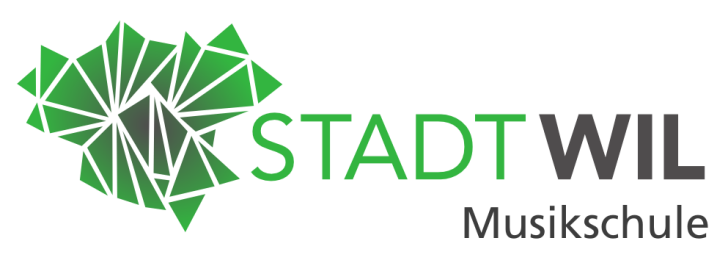 BerufsauftragFragen und Antworten
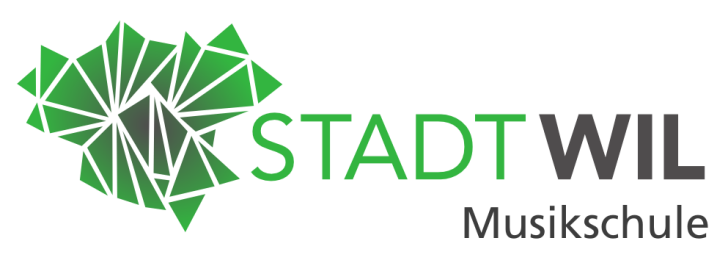 bei LP unter 30 %:
10 Stunden für wiederkehrende Anlässe
4 Stunden für Instrumentenberatung
10 Stunden Fachgruppenarbeit
3 Stunden Konvent
für die ganze Schule:
50 Stunden für Instrumentenunterhalt und Notenbibliothek
BerufsauftragFragen und Antworten
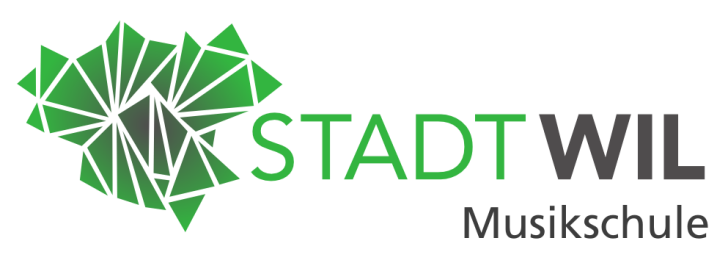 BerufsauftragFragen und Antworten
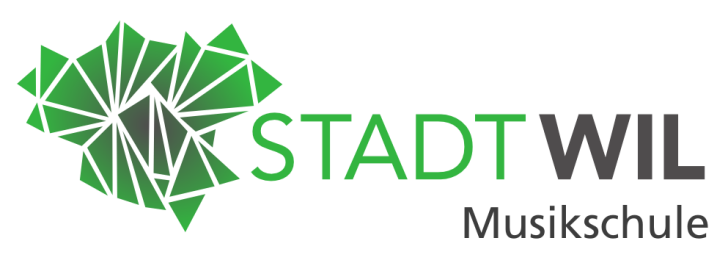 Lektionsdauer von 50 Min.
Flexibilisierung mit Gewichtung nach folgendem Raster
60 % Schülerinnen und Schüler
30 % Kontaktpersonen
10 % Anzahl Konzerte
Teamteaching und Registerproben (als zusätzlicher Unterricht):
0.5 Stunden pro Ensembleschüler
BerufsauftragUnterlagen
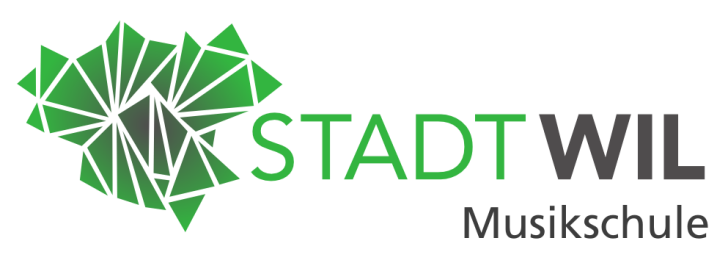 Berufsauftrag 
Volksschule
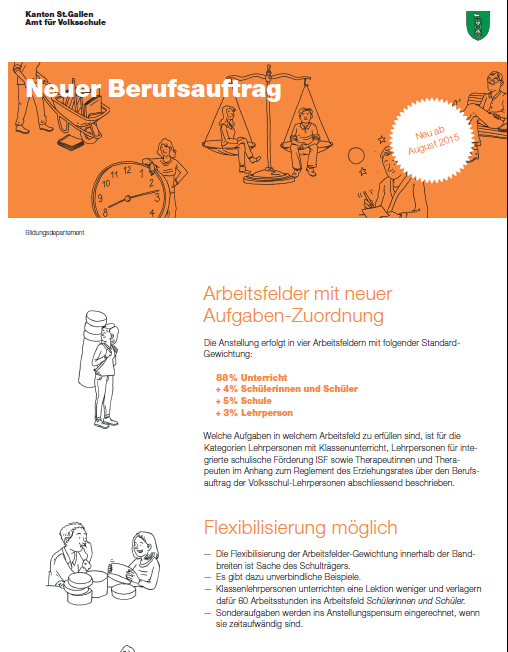 BerufsauftragUnterlagen
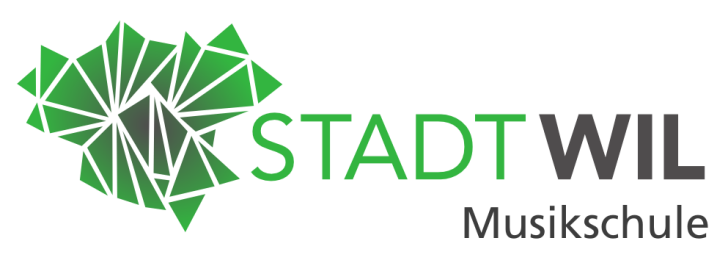 Berufsauftrag 
Volksschule
Empfehlungen SGV
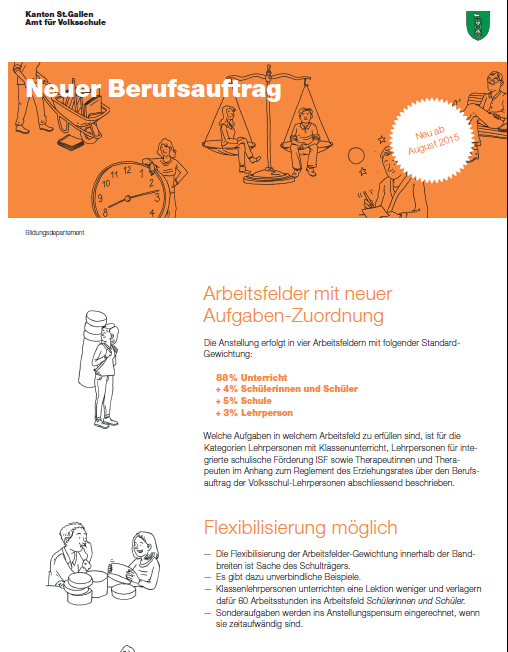 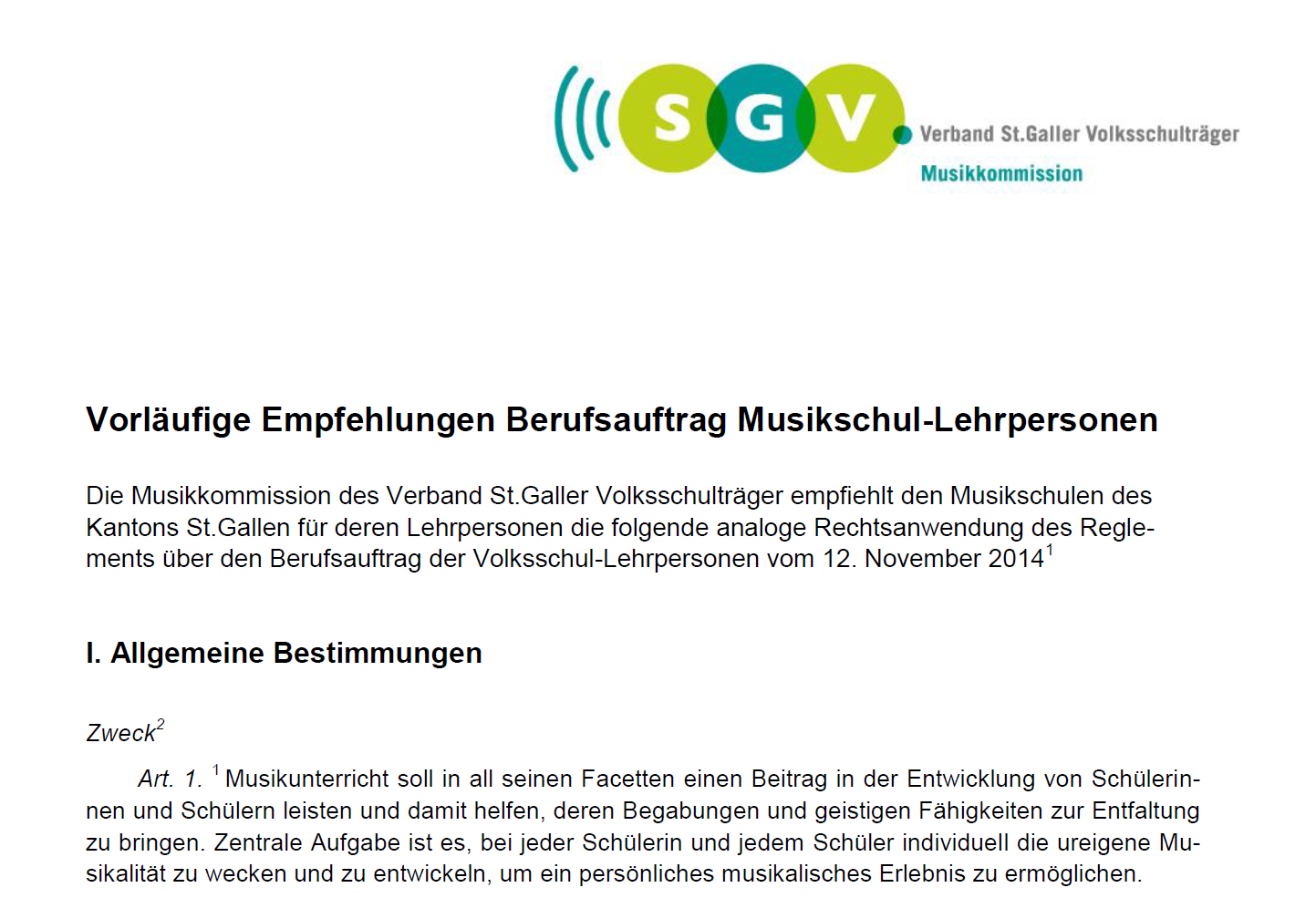 BerufsauftragUnterlagen
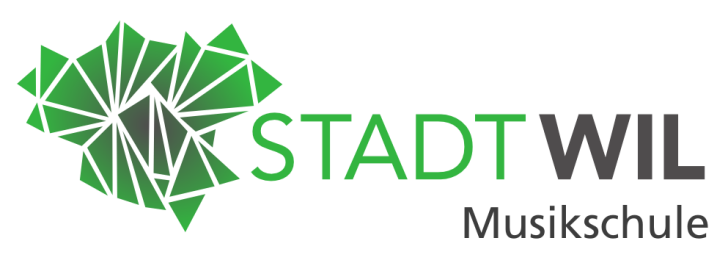 Berufsauftrag 
Volksschule
Umschreibung Arbeitsfelder
Empfehlungen SGV
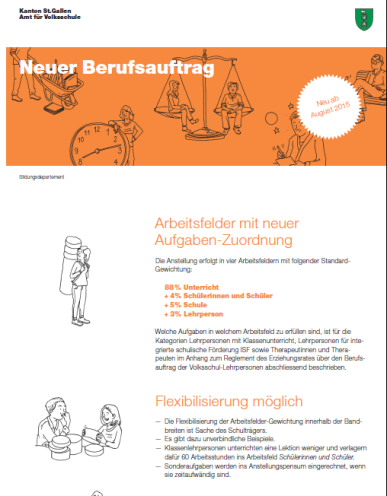 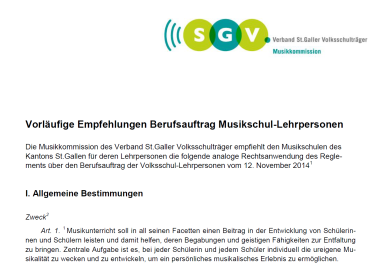 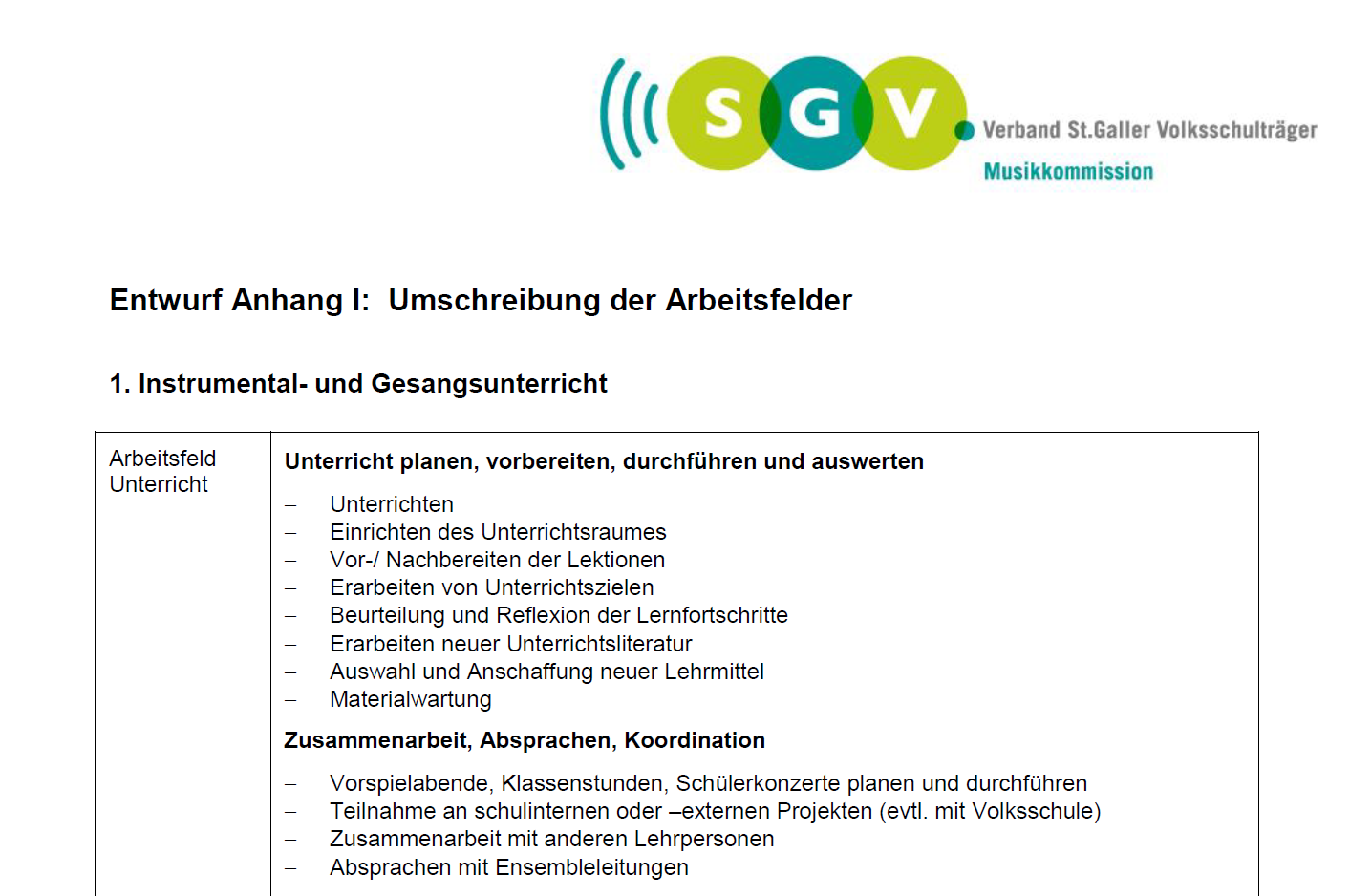 BerufsauftragUnterlagen
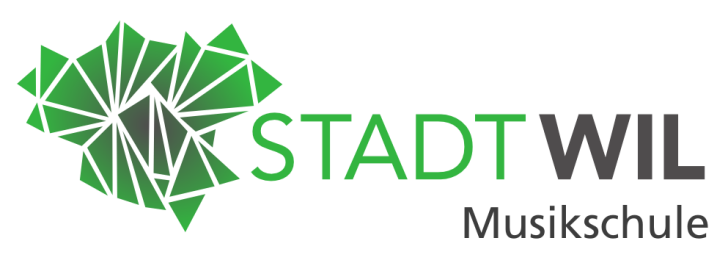 Berufsauftrag 
Volksschule
Umschreibung Arbeitsfelder
Empfehlungen SGV
Kommunale Rahmenbedingungen
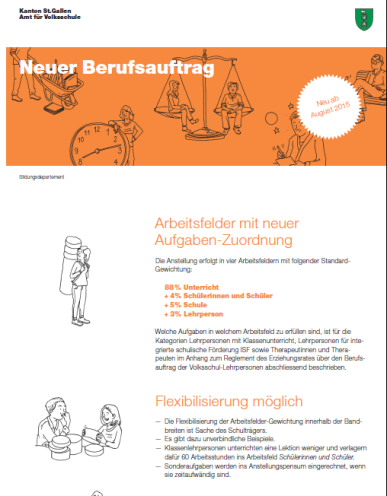 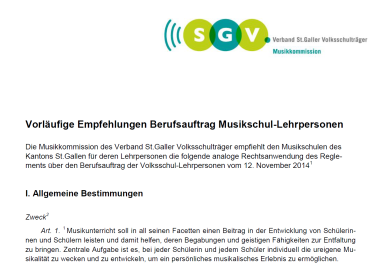 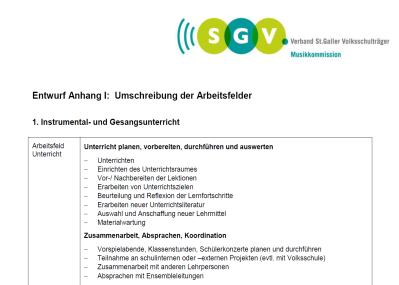 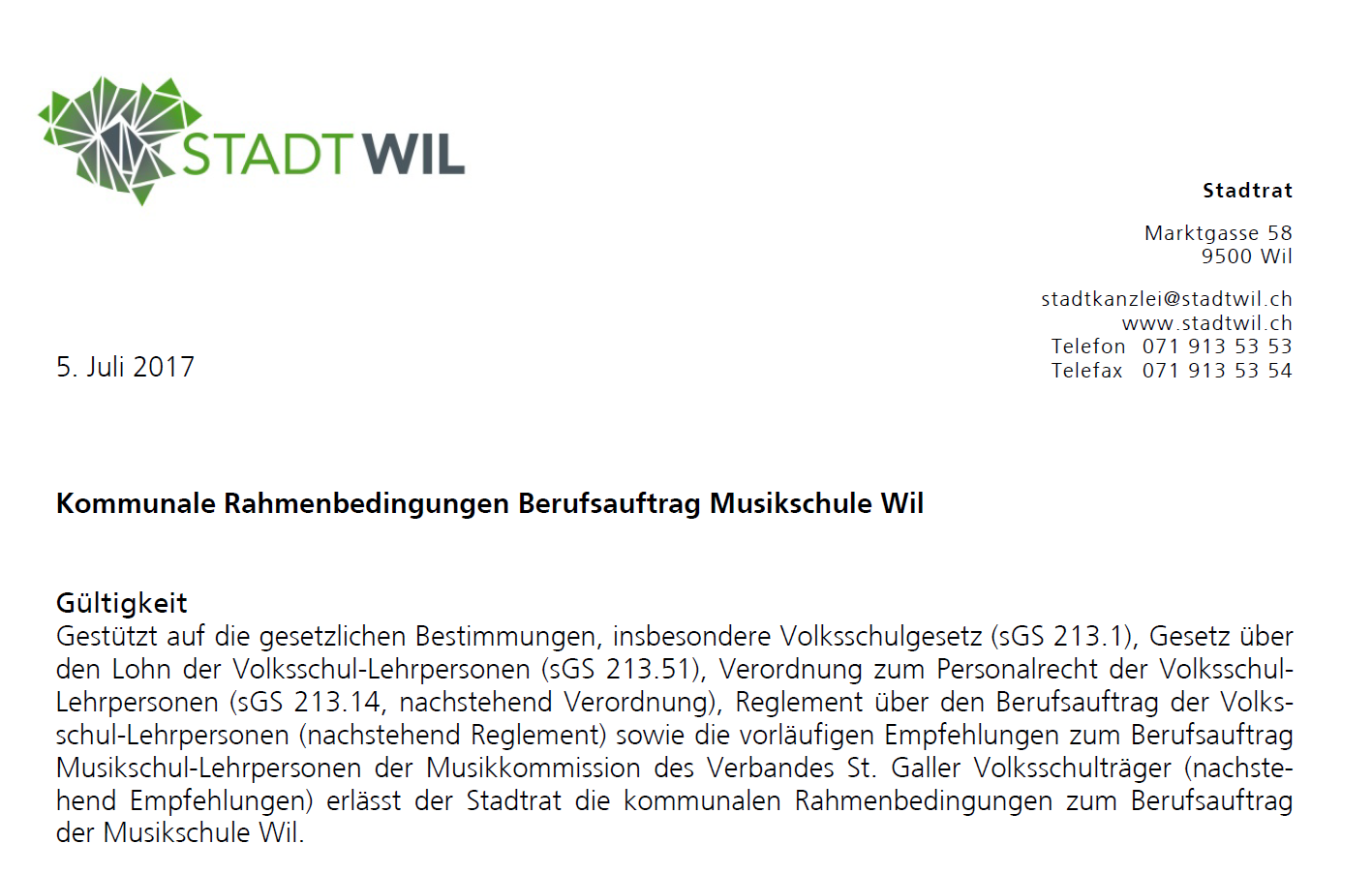